Cash Flow Forecasting
Definition
Cash flow is the movement of cash into and out of the business over a period of time.
Cash flowing into the business from selling products/service or from loans/overdrafts
Overheads (Rent, salaries, insurance)
Cash in bank or hand
Wages
Raw materials (Inventories/stock)
Main kinds of Cash Flow
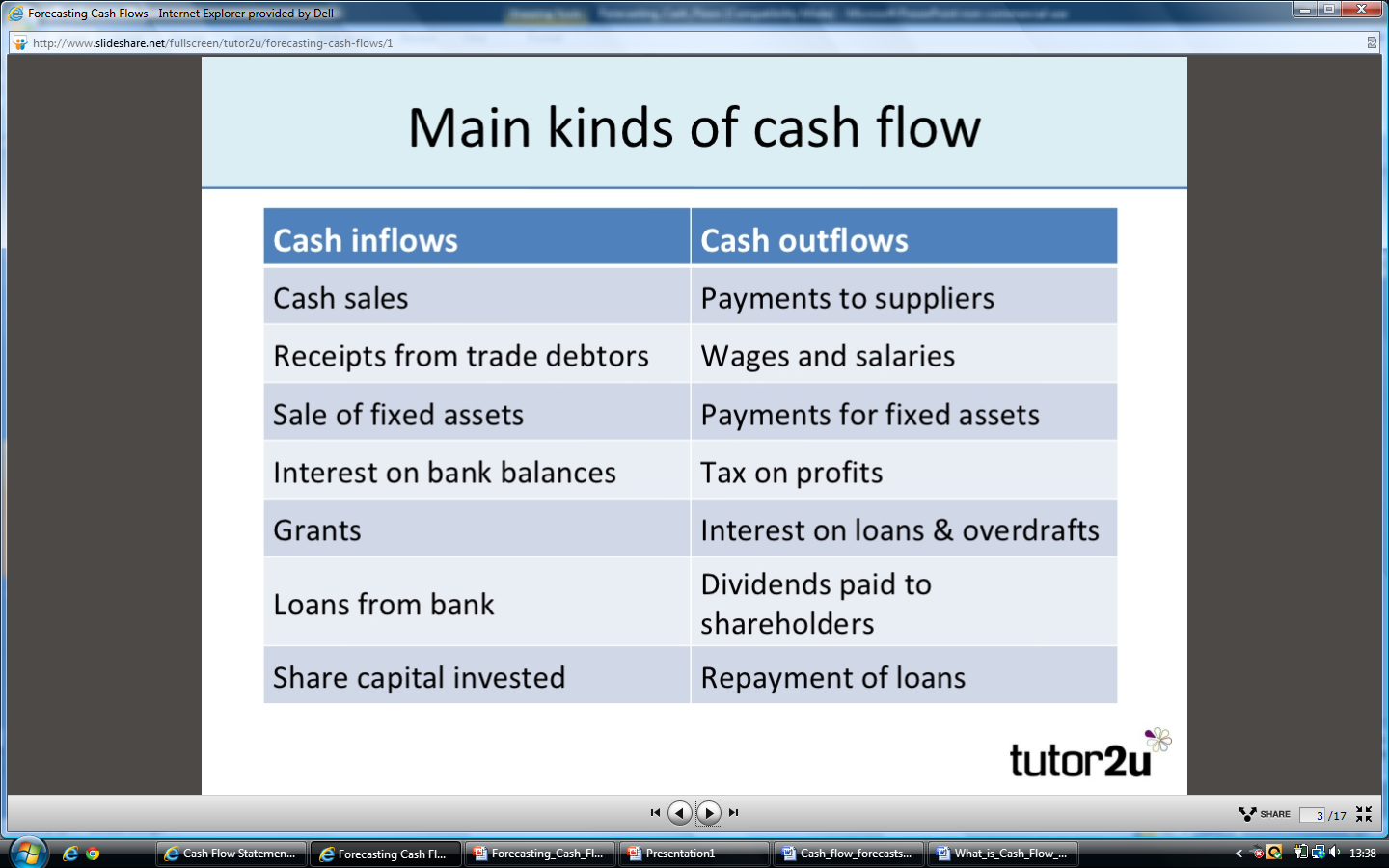 Why might house builders experience a shortage in cash?What factors might impact a firm’s cash flow?
4
Why Cash Flow is Important
Cash is king – it is the lifeblood of a business

If a business runs out of cash it will almost certainly fail

Few start-ups have unlimited finance – cash is limited, so it needs to be managed carefully
The Importance of Cash
Business has a lack of cash
Business is unable to pay bills/staff
Suppliers stop delivering as 
they have not been paid.
Business may be taken to court 
because they can’t pay creditors 
(people they owe money to)
Business becomes insolvent 
(can no longer pay its debts)
What is a cash flow forecast?
A cash flow forecast is a prediction of how cash will flow in and out of a business over a period of time.
Cash flow forecasts
Cash flow forecasting: the process of estimating the expected cash inflows and outflows over a period of time.
8
As it is a negative number it means the business now owes the bank £450,000.
This is why businesses produce cash flow forecasts to spot cash flow problems before they happen.
How might the business deal with this problem?
As it is a negative number it must be represented in brackets.
This will mean the business lost £600,000 in March.
Total Inflows – Total Outflows = Net Monthly Cash Flow
Net monthly cash flow + Opening balance 
= Closing balance
Add all receipts =
Total Inflows
Add all payments =
Total Outflows
500
450
350
If the Closing Balance at the end of the month on January 31st is £150,  then the Opening Balance on the 1st February will be the same, £150.
Therefore the closing balance will be the opening balance for the next month.
350
450
950
150
0
(600)
150
150
150
150
(450)
AQA A-level Business © Hodder & Stoughton Limited 2015
9
11
How might this firm react to this cash flow forecast?
12
Activity
Simple - Complete Pretty Polly Cash Flow
Challenging - Complete Bob the Farmer Cash Flow
Factors affecting cash flow
Amount of cash at start
The length of time taken to produce the product/service 
The amount of stock held 
Goods sold on credit 
The amount of credit given by suppliers
Seasonality
14
Why Use Cash Flow?
Identifies potential shortfalls in cash in advance

Makes sure that the business can afford to pay suppliers and employees

Spot problems with customer payments

As an important tool of financial planning

External stakeholders such as banks may require a regular forecast
Activity
Complete Cash Flow Worksheet
Now there is a problem . .
When you forecast the weather they often get it wrong.  Why?  Well there are so many things that could change e.g. the wind might alter direction and bring rain instead of sunshine.  

The golden rule to remember is the further into the future you try to forecast, the more likely it is that your forecast will be wrong!
Remember, Remember!!
Cash flow is the movement of cash into and out of a firm’s bank account.
Profit is when revenue is greater than total costs.
Activity
Complete Paper Products Cash Flow
What is cash flow problem?
When a business does not have enough cash to be able to pay its liabilities
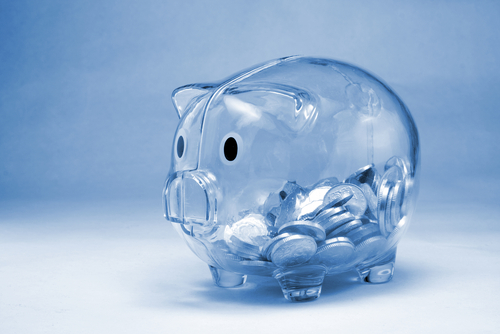 Main causes of cash flow problems
Low profits or (worse) losses
Too much capacity 
Too much stock
Allowing customers too much credit
Overtrading – growing too fast
Unexpected changes in the business
Seasonal demand
Activity
How would the following events affect the cash flow of a bus operating company:

Increase in oil prices
Increased unemployment
Lower train fares
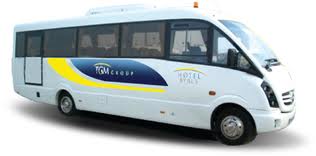 Handling Cash Flow Problems
How to handle cash flow problems
Have a good cash flow forecast
Manage working capital effectively
Choose the right sources of finance
Bank overdraft v bank loan
Activity
Complete Cash Flow Problems and Solutions